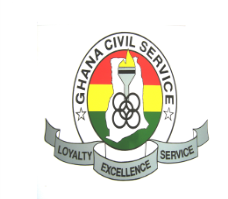 PRESENTATION ON  STAFF PERFORMANCE APPRAISAL SYSTEM IN THE CIVIL SERVICEPRESENTED BY, PBMED								AUGUST 15, 2023
1
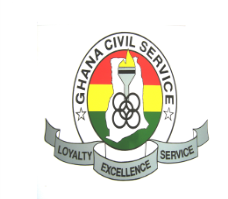 PRESENTATION OUTLINE
Introduction
What Performance Management (PM)?  
Objectives of PM
PM Measurement Tools
PM In the Civil Service
Legal Basis
Sources of Inputs 
Phases of Staff Performance Appraisal Instrument
E-SPAR
Conclusion
2
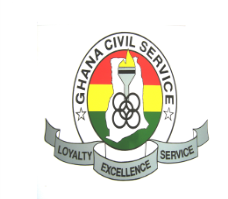 INTRODUCTION
Objective : To assist Government in the formulation and implementation of policies for the development of the country.
National Development Agenda
Individual Job Schedules
Action Plans
(Institutional/Units Directorates/Division)
Sector Medium Term Development Plans (SMTDP)
3
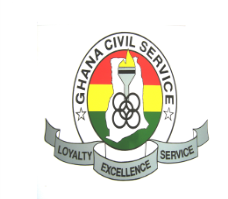 WHAT IS PERFORMANCE MANAGEMENT(PM)
4
WHAT IS PERFORMANCE MANAGEMENT (PM)
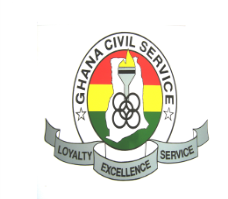 5
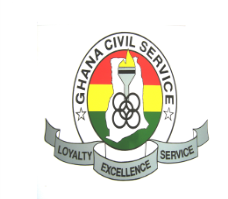 WHAT IS PERFORMANCE MANAGEMENT(PM) IN THE CIVIL SERVICE
Performance Management is a continuous process by which Managers/Directors, Supervisors and Team Members work together to plan, monitor, review and assess targets which contributes to the overall strategic goals and plans of the organization and to also develop knowledge, skills and capacity of staff
6
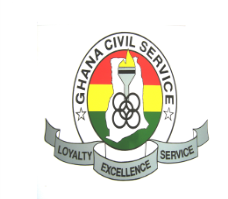 OBJECTIVES OF THE PM SYSTEM
Increase transparency and accountability in the delivery of public services;
Provide reliable, dispassionate means to assess the level and quality of work done by Staff/Officers 
Confirm competencies and identify capacity gaps for redress
Provide an opportunity to learn lessons for the way forward and effect continuous change for improvement
Strengthen the performance management culture in the Civil Service
7
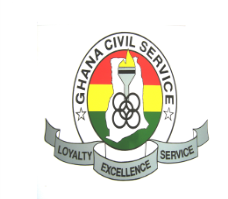 MEASUREMENT TOOLS
There are two types of performance assessment tools used in the Civil Service.
Performance Agreements (CDs, HoDs, Directors/ Analogous grades) 
 STAFF PERFORMANCE APPRAISALS 
(Deputy Director/Analogous Grades and below)
8
[Speaker Notes: Assessment period: 1st January to 31st December, 2023]
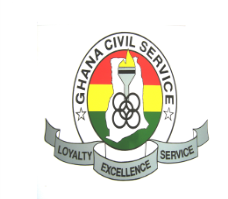 PM MEASUREMENT TOOLS
9
[Speaker Notes: Assessment period: 1st January to 31st December, 2023]
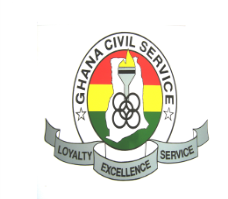 PERFORMANCE MANAGEMENT IN THE CIVIL SERVICE
10
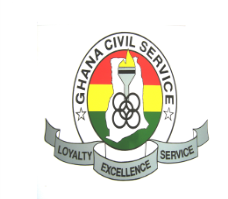 LEGAL BASIS FOR PM SYSTEM
Civil Service Act 1993 (PNDCL 327)
Section 7: Function of HCS
Ensure General Efficiency

Section 88: Recognition & Award system 
Instituting Awards for Meritorious Performance –
       (Sub-section1&2) 

Public Sector Performance Management policy
11
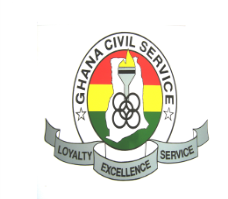 SOURCES OF INPUTS (SPAI )
12
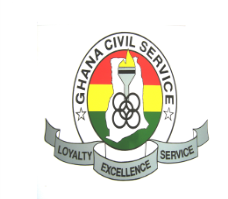 PHASES OF  THE APPRAISAL PROCESS
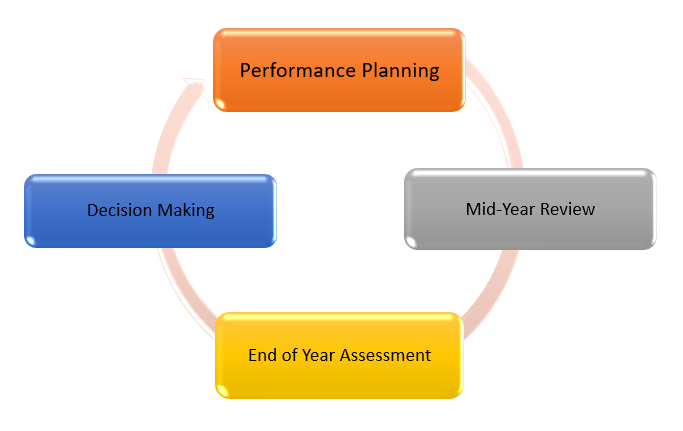 Performance Planning (Carried out in January)
Mid-year review (Carried out in July)
End of year assessment (Carried out in December)
Decision Making (Career development plans, Reward & Sanction)
13
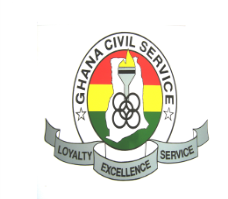 PERFORMANCE PLANNING PHASE
The Appraisee and Appraiser meets to discuss and outline the following:
Focus Areas (FAs) (minimum of 2 for Sub-Professional and 3 for Professional, and maximum of 3 and 5  for Sub / Prof)
Targets (minimum of 5 for Sub-Professional and 6 for Professional) 
Resources Required
Competencies (7 Broad Competencies with 20 descriptions)
Learning Plan ( Skill / Competency  gap identified, programme, recommended mode of learning , Date/Duration)
14
PERFORMANCE PLANNING
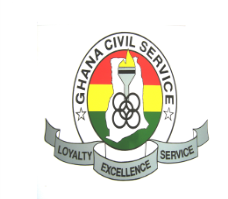 15
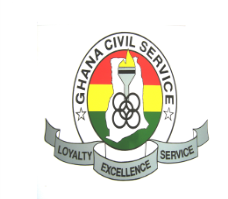 LEARNING PLAN
16
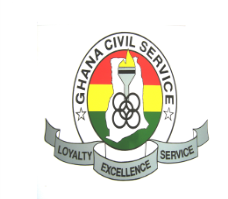 SECTION 2: PROGRESS - COMPETENCIES
17
SECTION 3: PROGRESS REVIEW- COMPETENCIES
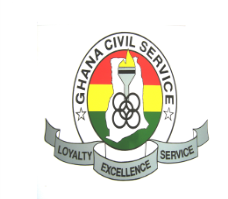 18
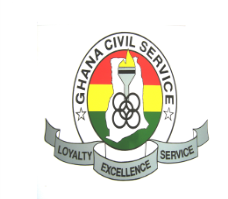 MID-YEAR REVIEW PHASE
19
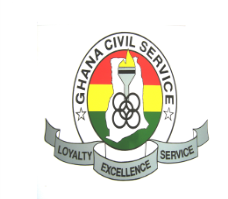 MID-YEAR REVIEW PHASE
20
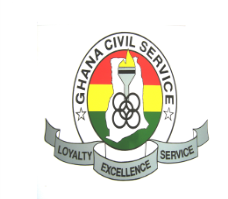 SECTION 3: PROGRESS REVIEW- COMPETENCIES
21
SECTION 3: STATUS OF LEARNING PLAN
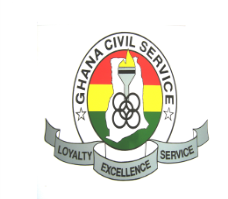 22
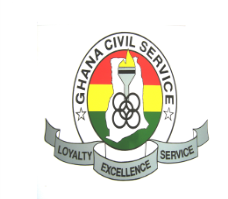 END-OF-YEAR ASSESSMENT
23
SECTION 5 - END OF YEAR ASSESSMENT
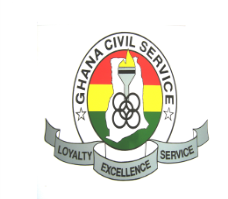 24
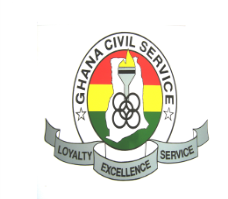 SECTION 8 CAREER DEVELOPMENT
APRAISER IN CONSULTATON WITH APPRAISEE WILL STATE THE  FUTURE TRAINING NEEDS AND LEARNING PLAN 
OF THE APPRAISEE
25
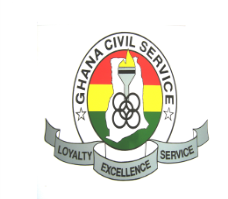 SECTIONS 9&10COMMENTS
26
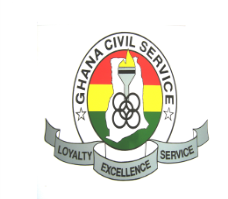 DECISION MAKING PHASE
27
SYSTEM OVERVIEW
28
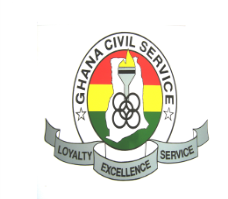 OBJECTIVES OF THE E-SPAR SYSTEM
29
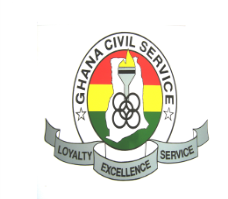 SYSTEM OVERVIEW
30
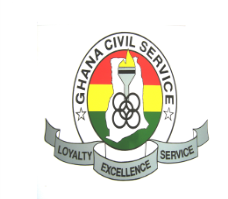 USER CATEGORIES
31
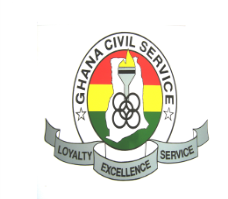 USER ROLES
32
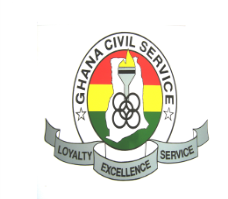 USER ROLES
33
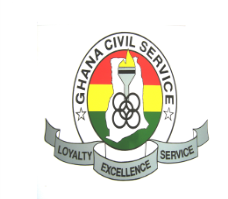 USER ROLES
34
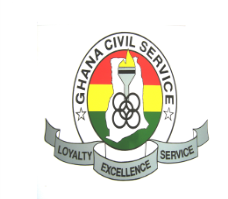 USER ROLES
As a supervisor, make sure that you have had a discussion with your appraisees before you release the portal for them to begin their planning phase setups. This will save supervisors from correction overload.

Appraisees should always communicate with their appraisers / supervisors to confirm that their portals have been released for setup.
35
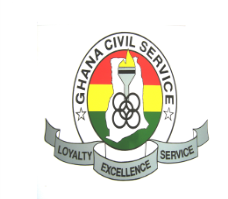 MUST KNOW
36
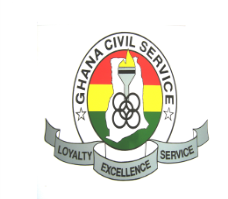 CONCLUSION
The Performance Management System in the Service has influenced work attitude positively and improved public image of the Civil Service.
It has also improved attendance and productivity of Officers 
It helps Officers to know their responsibilities and duties
It offers Officers a platform to know their contribution towards achievement of organizational objectives, etc.
37
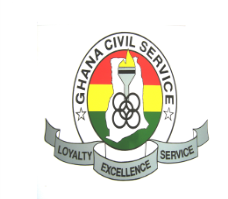 CONCLUSION
Ensure timely completion of  all the phases of  the Appraisal process 
Targets agreed on for  the reporting year must be SMART
Always meet with your supervisors during all three phases
Remember to feed outcomes of mid-year review sessions  into review of targets and timelines
38
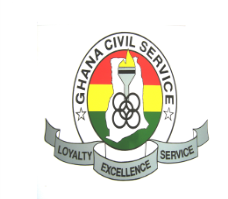 THANK YOU
39